Brittle Diabetes
د. رنا شنات
اختصاصية غدد وسكري 
المؤتمر العلمي الطبي الثاني/ حماة20 آذار 2019
Brittle diabetes is defined as severe instability of blood  glucose levels with frequent and unpredictable episodes  of hypoglycaemia or ketoacidosis that disrupts day to  day life
Brittle diabetes is uncommon (less than 1% of  insulin taking population) and it causes a huge burden  on the patient due to multiple hospital  admissions
It is episodic and almost always related to   stressful life  situations.
 It affects 3/1000 insulin dependent diabetic  patients mainly young women.
Brittle diabetes is less common in people over 40 years of age which suggests that brittle diabetes may, in some cases, resolve itself in time
prognosis
Its is poor  with lower quality of life scores, more microvascular and
pregnancy complications and
 shortened life expectancy
CAUSES OF BRITTLE DIABETES
Main causes includes
• Non physiologic matching of meals/exercise and insulin administration.
• Malabsorption
• Certain Drugs (alcohol, antipsycotics)
• Defective insulin absorption or degradation
• Defect of hyperglycaemic hormones especially glucocorticoid and glucagon.
• Delayed gastric emptying as a result of autonomic neuropathy.
Autonomic neuropathy, nerve damage that affects the functioning of organs, can lead to problems with delayed stomach emptying (gastroparesis) and affect the functioning of the intestines.
Not knowing when food will be digested can make it hard to judge when or how much insulin should be given.
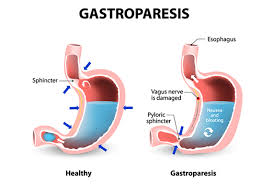 • Psycosocial factors are very important and factitious brittleness may lead to a self perpetuating condition. This is because of patient centred behavioral issues.
 Some of these problems may be short  lived and related to a stressful situation  (unhappiness at school or home).
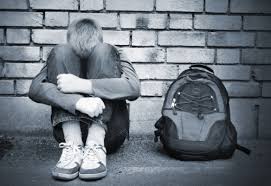 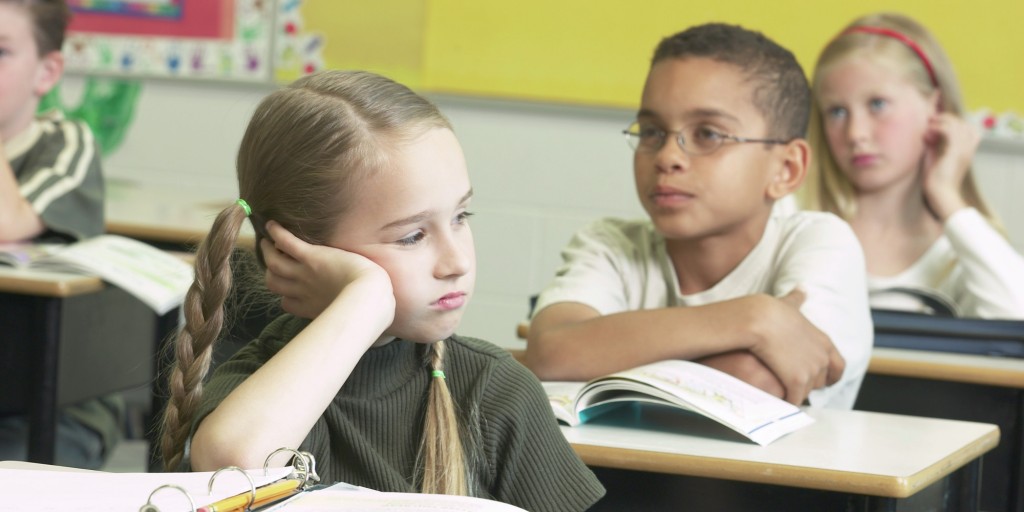 Brittle diabetes is often associated with stress, depression and other psychological issues. Stress can lead to acute and temporary insulin resistance. This means that the body does not respond to insulin and this can come on and disappear very quickly without warning. This can lead to distinct challenges when needing to judge insulin doses.
Additionally, other psychological issues may add further complications to the management of type 1 diabetes
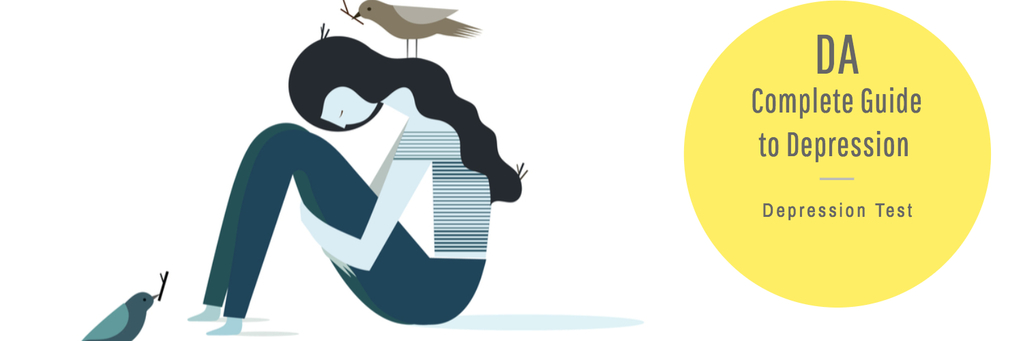 CLINICAL MANIFESTATIONS
Patients have wide swings of blood sugar levels and report differing blood sugar responses to the same dose  and type of insulin. 
Most patients are in their twenties or thirties.
 Their glycated haemoglobin (HbA1c) are typically elevated (10-14%) and acute complications (DK and hypo) and chronic microvascular complications are  commoner (67% versus 25%)
Brittle diabetics also had a lower quality of life score. The age of death ranges from  27-45 years with a predominance in young women. Those
 who survived had resolution of brittleness, but suffered a  significant complication burden
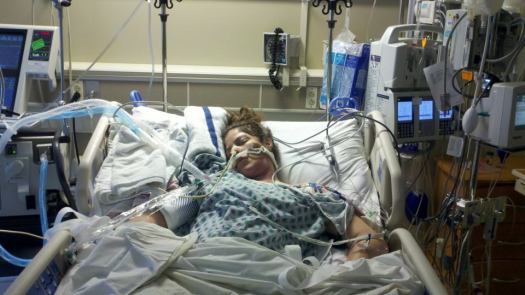 clinical presentations
Three clinical presentations of brittle diabetes have been described:
 (1) predominant hyperglycemia with recurrent ketoacidosis,
 (2) predominant hypoglycemia, and 
(3) mixed hyper- and hypoglycemia].
 Frequent hypoglycemia, even if asymptomatic, causes both defective glucose counterregulation and hypoglycemia unawareness and, thus, a vicious cycle of recurrent hypoglycemia.
What are the Signs and Symptoms of Brittle Diabetes?
The signs and symptoms of Brittle Diabates may fluctuate, depending on the glycemic status of the affected individual.
The signs and symptoms of Brittle Diabetes caused by hyperglycemia:
Thirst despite excessive drinking of water
Excessive urination
Weakness and severe fatigue
Confusion
Blurred vision
The signs and symptoms of Brittle Diabetes caused by
hypoglycemia:
Anxiety, confusion, or irritability
Fatigue
Heart palpitations
Headaches
Clammy skin, excessive sweating
Shakiness/trembling, loss of coordination
Numbness around the mouth
Dilated pupils
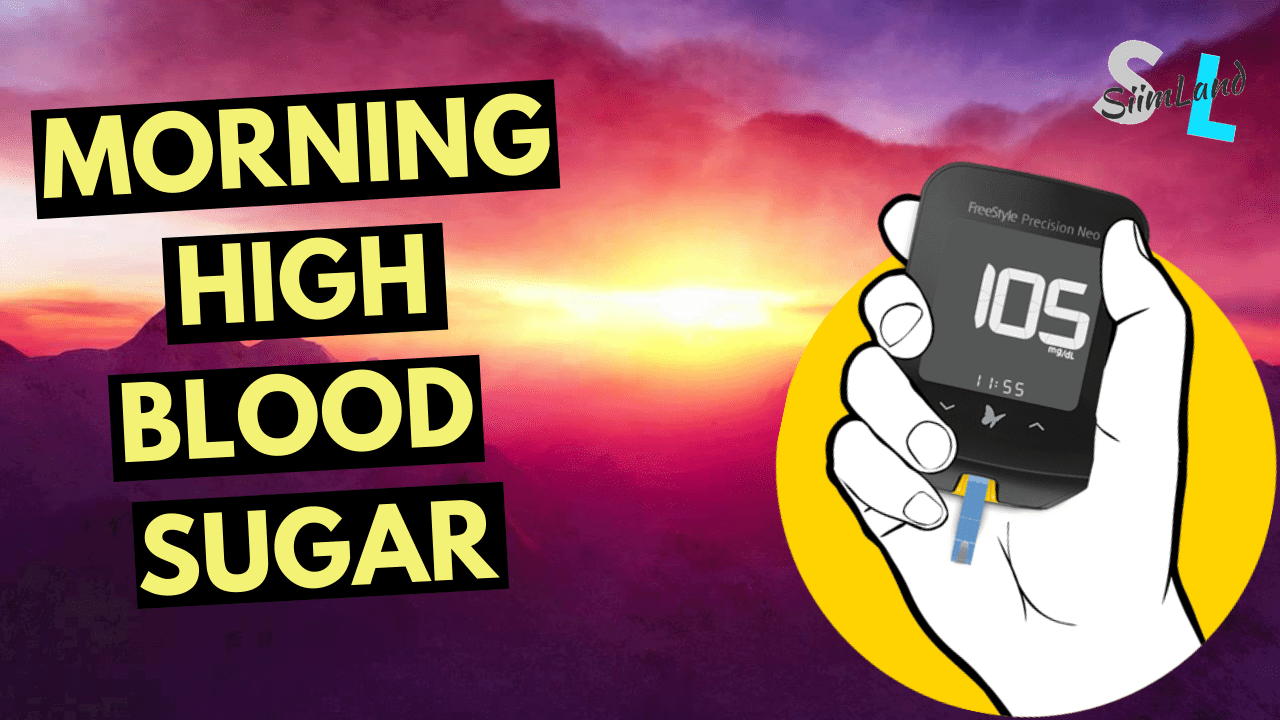 Somogyi Effect
. The Somogyi effect (or rebound hyperglycemia) results in morning high blood sugar (hyperglycemia) as a result very low blood sugar (hypoglycemia) during the night. It's a rare phenomenon and most often occurs in people with Type 1 diabetes.
dawn phenomenon
Everyone has a dawn phenomenon. Otherwise they'd be too weak to get breakfast. But in people without diabetes, insulin levels also increase to handle the extra glucose. People with diabetes can't increase insulin levels that much, so their early morning blood glucose levels can rise dramatically
CLINICAL ALGORITHM TO DETERMINE THE ETIOLOGY
The diagnostic algorithm was the glucose response to 0.1 unit / kg insulin administered subcutaneously  and intravenously. 
If this response was ’’normal’’ then  psycosocial evaluations were completed, including psycolinguistic and health psycological testing.
Then  other parameters affecting blood glucose concentration     eg.
 gastric motility, 
counter regulatory hormones, 
Coeliac  disease, 
hypothyroidism,
 adrenal insufficiency,
 insulin  autoantibodies and most importantly patients compliance   with prescribed regimens were assessed.
If the response were ‘’abnormal’’ the location of the insulin resistance  was identified as being subcutaneous, intravascular or at  the peripheral tissue.
Frequent episodes of hypoglycemia can lead to hypoglycemic unawareness and make the condition worse.  Keeping diabetes under good control for at least several weeks can restore hypoglycemic awareness.  New technologies such as continuous glucose monitors and insulin pumps may help improve control.
Hypoglycemia unawareness (HU)
is defined at the onset of neuroglycopenia before the appearance of autonomic warning symptoms.
 It is a major limitation to achieving tight diabetes and reduced quality of life. 
HU occurs in approximately 40% of people with type 1 diabetes mellitus (T1DM) and with less frequency in T2DM. Though the aetiology of HU is multifactorial, possible mechanisms include
chronic exposure to low blood glucose, antecedent hypoglycaemia, 
recurrent severe hypoglycaemia and  the failure of counter-regulatory hormones. 
Clinically it manifests as the inability to recognise impeding hypoglycaemia by symptoms, but the mechanisms and mediators remain largely unknown. Prevention and management of HU is complex, and can only be achieved by a multifactorial intervention of clinical care and structured patient education by the diabetes team.
EVALUATION AND DIAGNOSIS
A careful evaluation should be performed in patients with brittle diabetes.
 A detailed history as to the 
duration of diabetes, 
description of episodes of DK,
 severe hypos, 
presence of diabetic complications (particularly  autonomic neuropathy)
 and prescribed insulin regimens  should be taken.
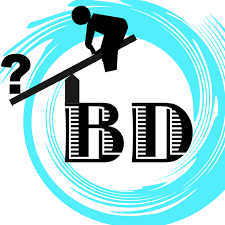 It should also be determined if there was a period of stable diabetes preceeding the brittleness
and what happened in the patient’s life circumstances coincident with the onset of brittleness.
 Psycosocial factors need to be assessed. For patients with recurrent episodes of DK, a possible chronic cryptic infection (sinusitis,  osteomyelitis, renal or perirenal abscess and lung abscess)  should be excluded
For all patients a diabetic educational  assessment is useful to evaluate whether the patients  knows how to manage diabetes and rule out diabetes  mismanagement (factitious brittle diabetes )
. In this case a  “in hospital” assessment and management of blood sugar  is necessary.
Iatrogenic hypoglycaemia is the result of the interplay  of absolute or relative therapeutic insulin excess and compromised physiological and behavioural defences  against falling plasma glucose concentrations in type 1 diabetes mellitus (T1DM) and advanced   type 2 diabetes mellitus (T2DM).
What are the possible Complications of Brittle Diabetes?
The complications of Brittle Diabetes may include those resulting from hypoglycemia as well as hyperglycemia:
Hypoglycemia-related complications of Brittle Diabates:
Hypoglycemic unawareness
Loss of consciousness
Seizure
Risk of falls and injury due to seizures
Hyperglycemia-related complications of Brittle Diabetes:
Progressive weakness
Confusion
Progression to ketoacidosis, which can cause accumulation of toxic ketones in the blood
Kidney failure
Seizures
Risk of falls and injury due to seizures
Coma
The following complications may also occur in Brittle Diabetes:
Frequent hospital visits; long hospital stays
Reduced quality of life
Complications may occur with or without treatment, and in some cases, due to treatment also.
MANAGEMENT
Brittle diabetes is difficult to treat
General principle
• Patients to be instructed how to match the insulin dose to the amount of carbohydrates ingested.
• Insulin regimens must be individually tailored to reduce the   risk of hypoglycaemia while matching  glycaemic control. The use of insulin analogues with ultrafast or ultraslow action and use of  subcutaneous insulin pumps are effective in brittle diabetes.
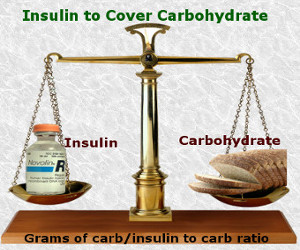 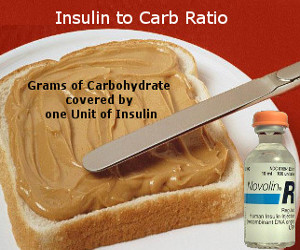 SMBG is an excellent tool for the patients and a
motivated patient can use this tool to manage his blood sugars.
• CGM (Continuous glucose monitoring) may further facilitate the     understanding of glycaemic variability
Continuous glucose monitoring
Typical diabetes management involves regular testing of your blood to check your glucose levels, often several times each day. With brittle diabetes, that may not be often enough to keep your glucose levels under control.

With continuous glucose monitoring (CGM), a sensor is placed under your skin. This sensor constantly detects glucose levels in your tissues and can alert you when these levels get too high or too low. This allows you to treat your blood sugar issues right away.
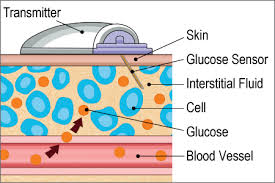 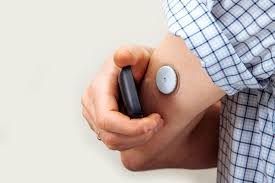 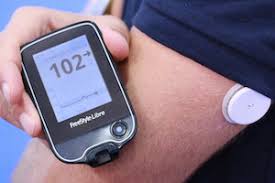 Subcutaneous insulin pump
The main goal for people with brittle diabetes is to better match the amount of insulin they get to how much they need at a given time. That’s where the subcutaneous insulin pump comes in. It’s the most effective tool for controlling brittle diabetes.

You carry this small pump in your belt or pocket. The pump is attached to a narrow plastic tube that is connected to a needle. You insert the needle under your skin. You wear the system 24 hours a day, and it continuously pumps insulin into your body. It helps keep your insulin levels steady, which in turn helps keep your glucose levels on a more even keel.
• Sensor augmented insulin pumps (an insulin pump with a CGM device) improves glycemic control without hypoglycaemia.
• Fully automated closed loop systems of insulin delivery based on CGM sensing (bionic pancreases) are available. 
This device also integrates glucagon delivery.
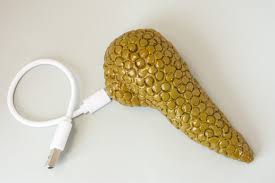 . In 2016, the Food and Drug Administration (FDA) approved a “hybrid closed-loop system” artificial pancreas that tests your glucose level every five minutes, 24 hours a day, automatically supplying you insulin as needed
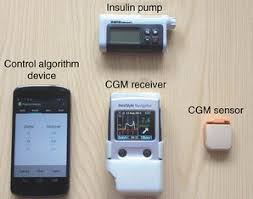 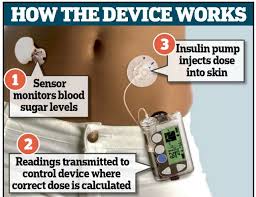 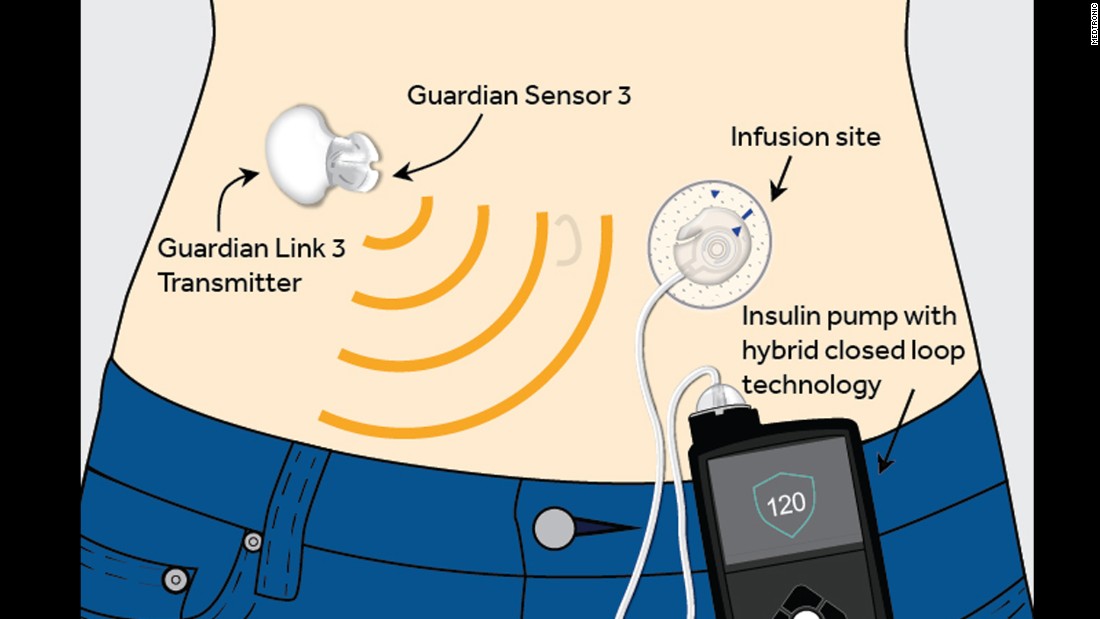 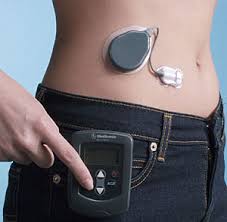 • Islet cell transplantation –an effective therapeutic  option entailing good expected outcomes. 
The  limiting factor is the effect of immunosuppressive therapy and recurrence of autoimmunity
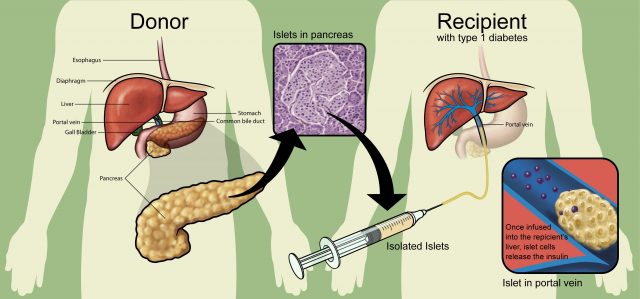 How can Brittle Diabetes be Prevented?
In some cases, Brittle Diabetes may be prevented by considering the following factors:
•	Following a treatment regimen, in order to maintain good glycemic index
•	Regular physical activity
•	Avoiding exercise on an empty stomach
•	Eating meals on time (small meals at regular intervals, without lengthy gaps between large meals)
•	Avoiding refined carbohydrate products in meals
•	Limiting alcohol and caffeine consumption
•	Seeking prompt medical attention for conditions that may pre-dispose an individual to Brittle Diabetes
Regular medical screening at periodic intervals with tests and physical examinations
SPECIAL SITUATIONS
• Hypoglycaemia unawareness A 2-3 Week period  of scrupulous avoidance of hypoglycaemia is  advisable since that often restores awareness 
• Gastroparesis – promotility agents improved gastric enptying and relieved the symptoms of gastroparesis but did not help with metabolic control.
• Psycosocial – Psycotherapy may help in selectedpatients.
SUMMARY AND RECOMMENDATIONS
• Brittle diabetes in defined as severe instability
 of blood glucose levels with frequent and
 unpredictable episodes of hypoglycaemia or
 ketoacidosis.
• The diagnosis is established when a patient with
 absolute insulin deficiency (type 1 or type 2) has
 Frequent episodes of hyper or hypoglycaemia.
• The major cause of brittle diabetes is patient or clinician error in management, other causes
 being psycosocial, malabsorbtion, delayed gastric
  emptying, systemic insulin resistance.
• The treatment includes diabetes education,
intensive insulin therapy with frequent or
 continuous glucose monitoring and constant
 interaction between patient and the clinician.
Psycotherapy is advocated in selected patients.